Овощи – полезные продукты
воспитатели: Соколова Ю.А.
                                                                             Куликова Н.И.
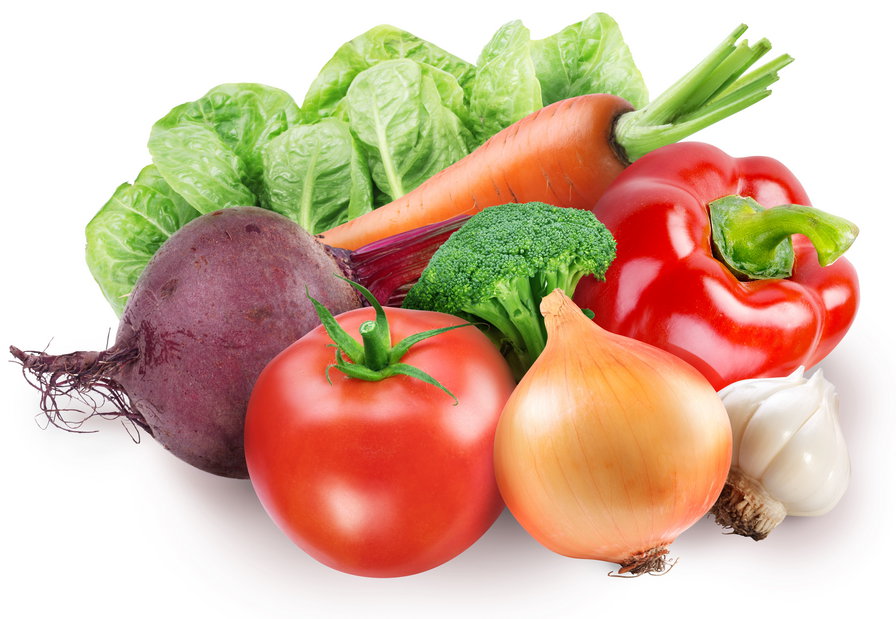 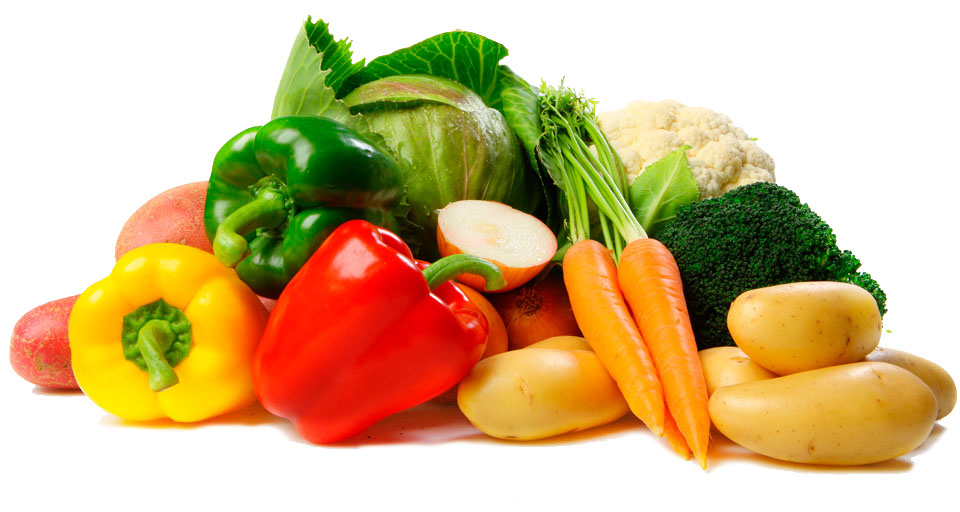 Тип проекта: информационно – исследовательский
Срок реализации проекта: краткосрочный (2 недели). 
Участники проекта: воспитатель, дети с 6до7лет, родители воспитанников.
Проблема – овощи поспорили, кто из них полезней.
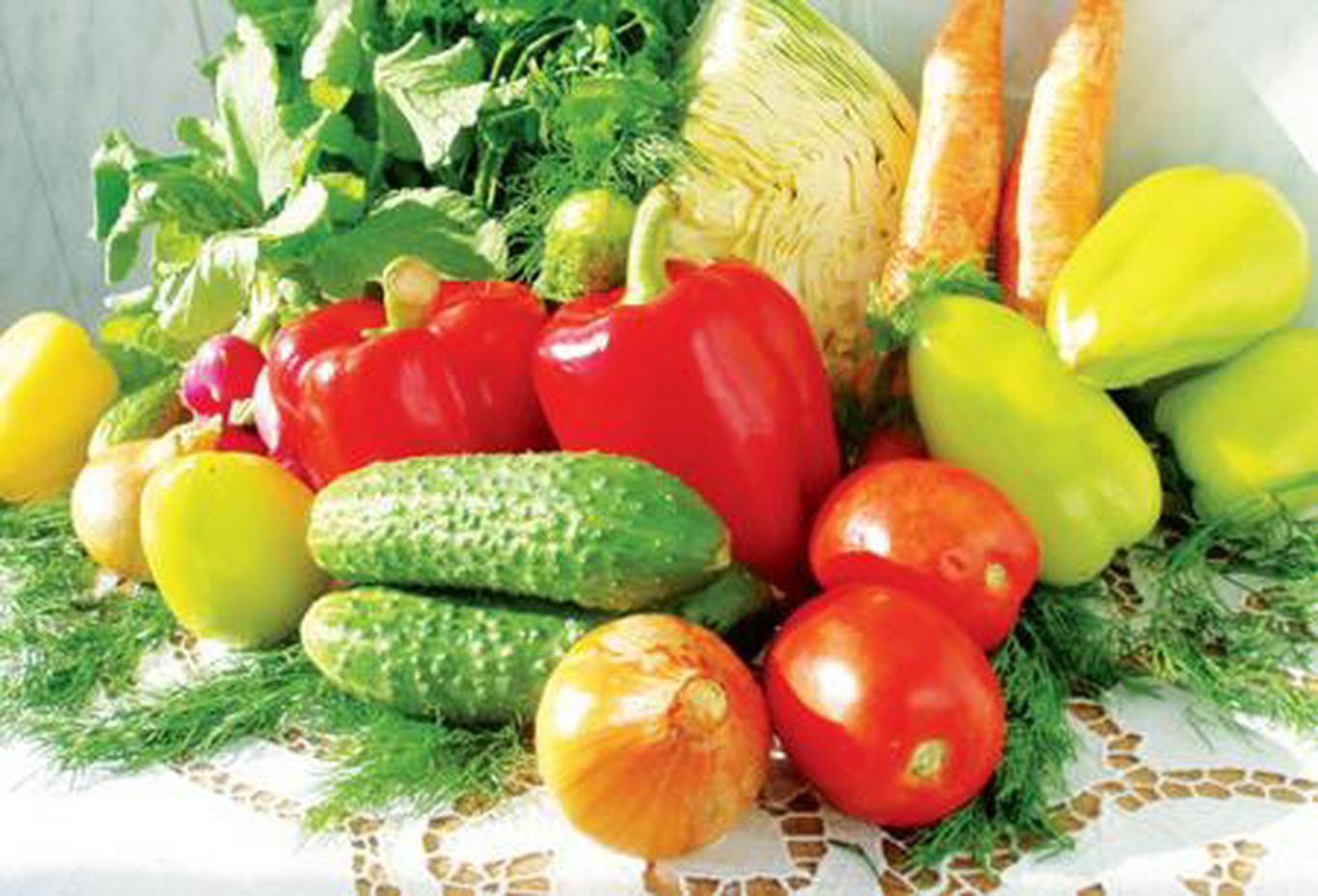 Цель: Развитие умения самостоятельно находить нужную информацию и составлять сообщение  по теме. Формировать интерес к  книге как к источнику знаний.
Задачи развития:
•    Расширять знания детей об овощах. 
• Закрепить знания детей об условиях и о месте произрастания  овощей. 
• Способствовать поиску новой информации об уже известных объектах (овощах).
• Формировать знания о пользе овощей, их значение для здоровья.
•  Формировать умение готовить сообщение по определенной теме в форме познавательного рассказа с опорой на модель. 
• Повышать заинтересованность родителей в творческой деятельности детей.
Этапы проекта
Этап 1. Подготовительный
Этап 2. Информационно-исследовательский
Этап 3. Итоговый
Этап 1. Подготовительный:
1. Воспитатель вводит детей в игровую ситуацию (Сказочные овощи пришли к детям, рассматривание, называние).
2.  Дети  формулируют проблему (Овощи на грядке поспорили: кто из них полезней?) 
3. Дети формулируют задачу: определить, какую пользу приносят овощи. 
4. Воспитатель знакомит родителей с проектом 
5.Совместная деятельность родителей, детей, педагога.
Этап 2. Информационно-исследовательский:
Беседа с детьми «Откуда овощи в магазине».
Занятие«Овощи».
Беседа «Зачем нужны овощи человеку».
Рисование « Овощи».
Лепка «Овощная история»
Аппликация «Осенний натюрморт»
Отгадывание загадок
Этап 3. Итоговый
Кулинарные рецепты овощных блюд
 Выставка работ  продуктивной деятельности
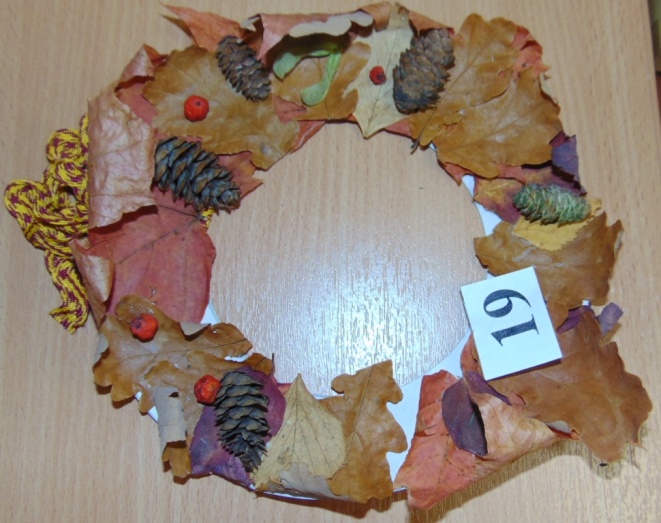 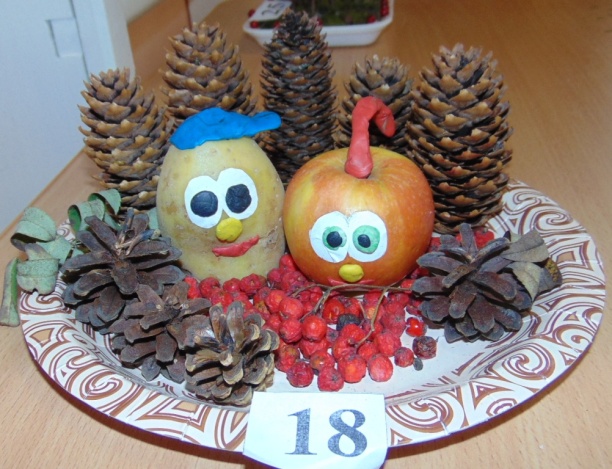 Выводы
В процессе работы над проектом дети углубили и расширили свои знания об овощах, их пользе  и значении для здоровья человека. Дети выяснили, что каждый овощ полезен
 Развита система продуктивного взаимодействия между участниками образовательного процесса (дети вовлекают в процесс родителей, общаются между собой и с воспитателем).
 Созданы продукты (сообщения по теме), которые представлены социуму.
Использованные ресурсы
https://nsportal.ru
Интернет-ресурсы
Работы детей